Министерство образования, науки и молодежной политики
Государственное профессиональное образовательное учреждение
Воркутинский горно-экономический колледж
Открытое внеурочное мероприятие к Дню защиты детейВнимание: онлайн-покупки!
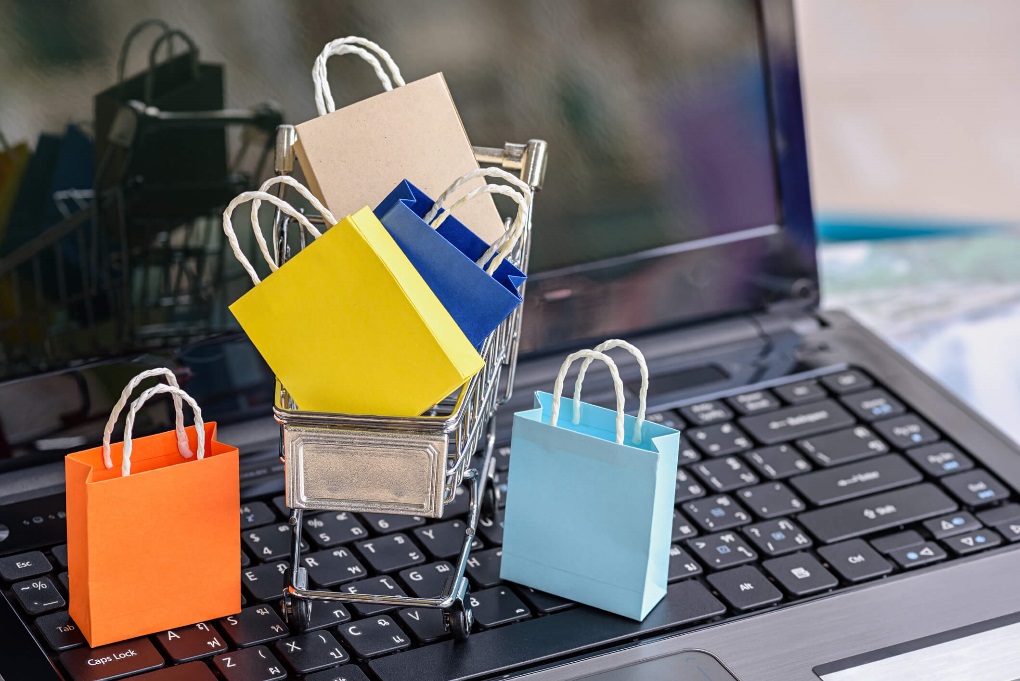 Информацию подготовил: 
преподаватель Лукина Дарья Игоревна
Структура банковской карты:
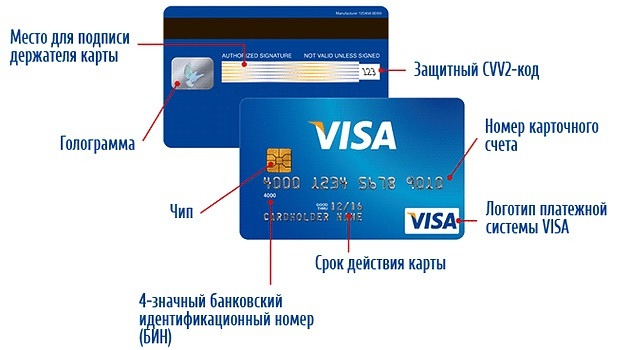 Правило №1
Избегайте покупок в неизвестных интернет-магазинах!
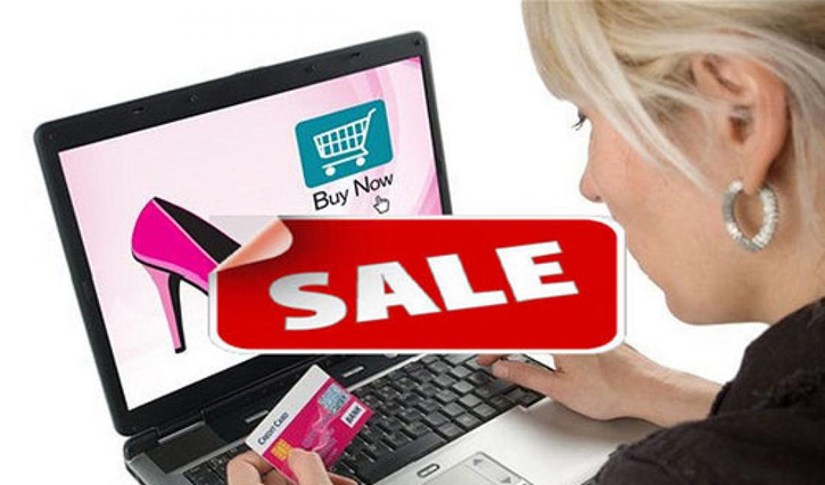 Правило №2
Проверяйте сайт магазина на безопасность!
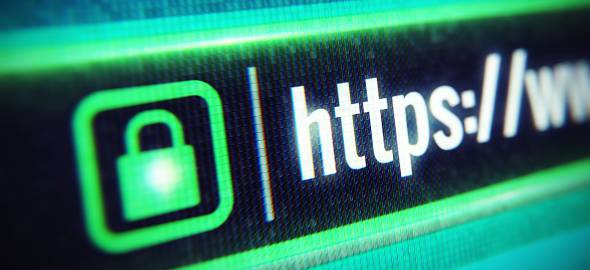 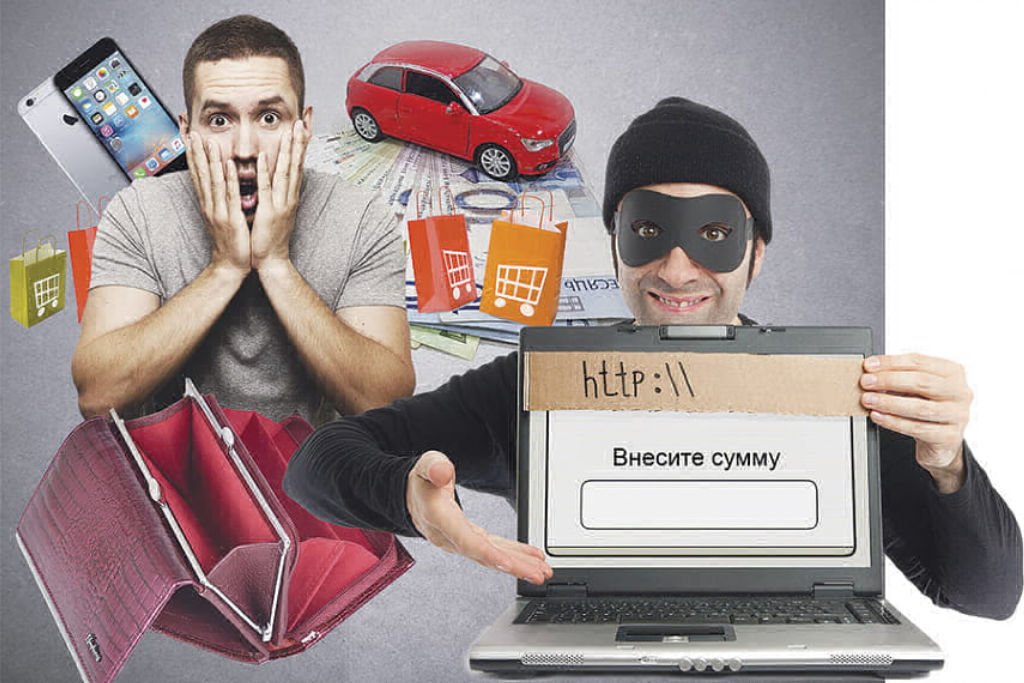 Правило №3
Проверяйте сертификат безопасности сайта!
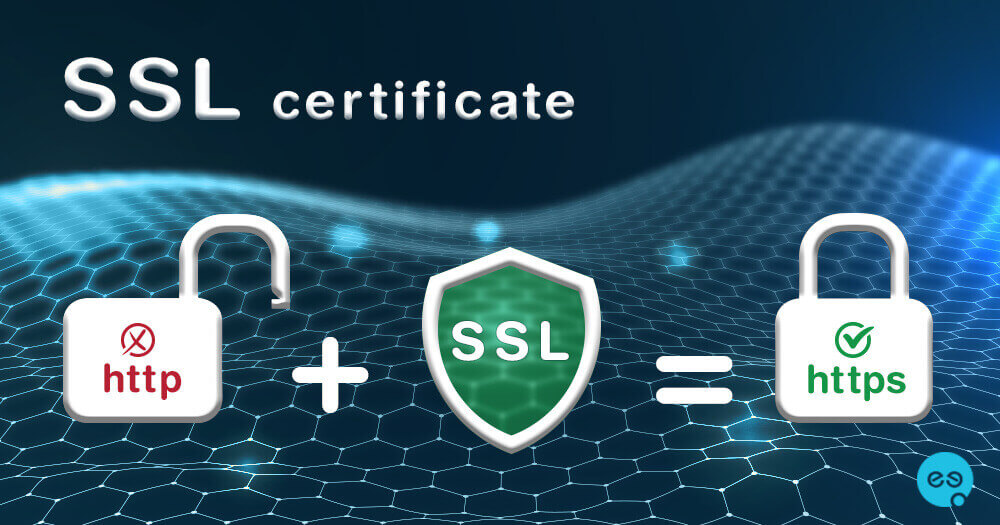 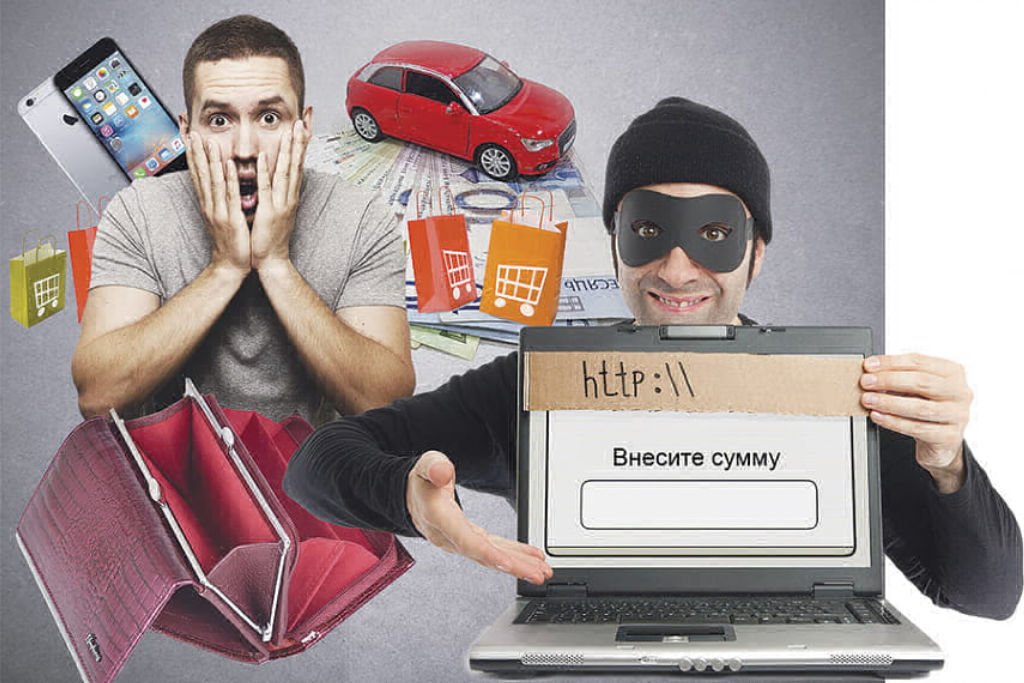 Правило №4
Используйте систему безопасных платежей!
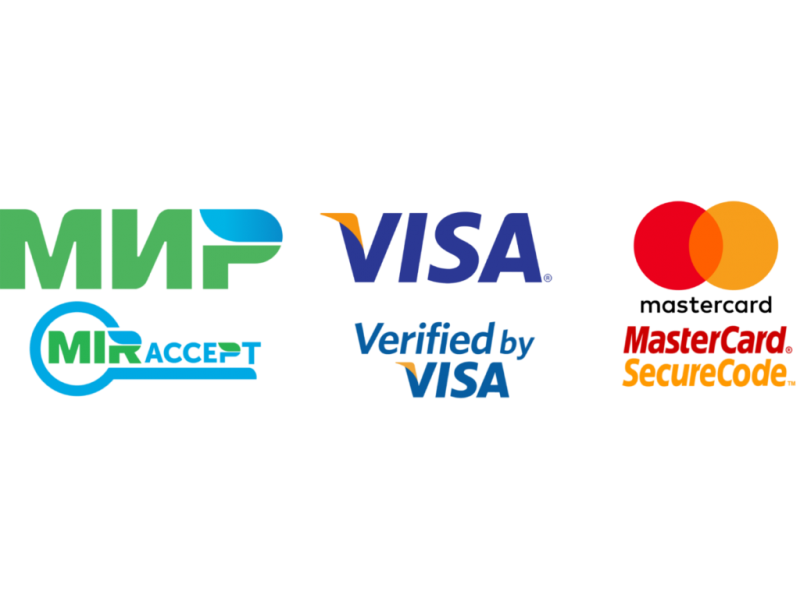 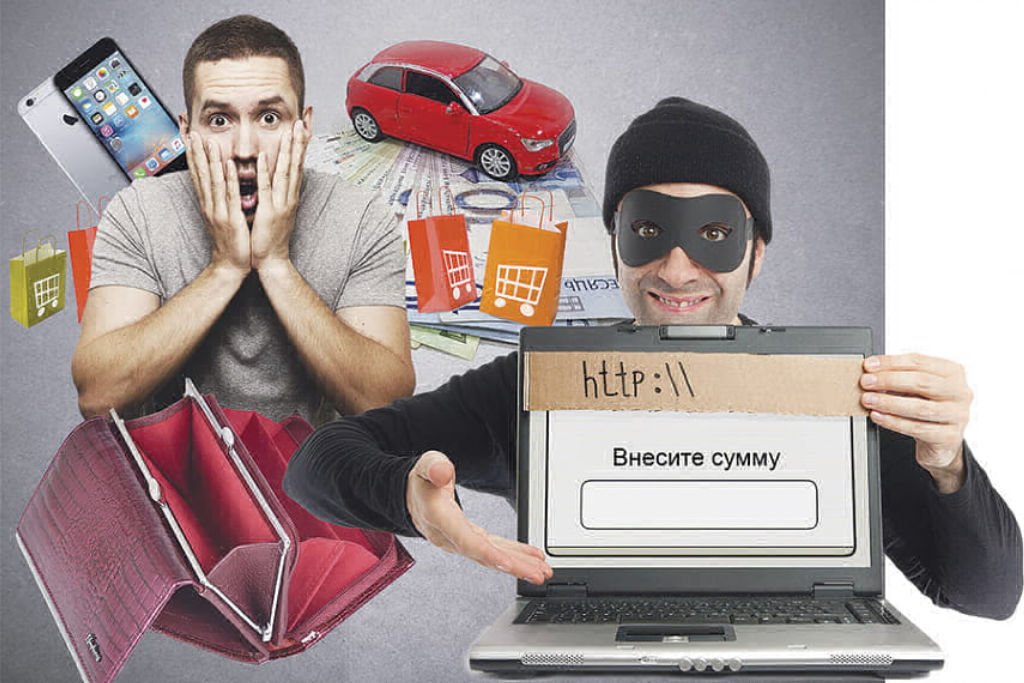 Правило №5
Установите антивирусную программу и регулярно ее обновляйте!
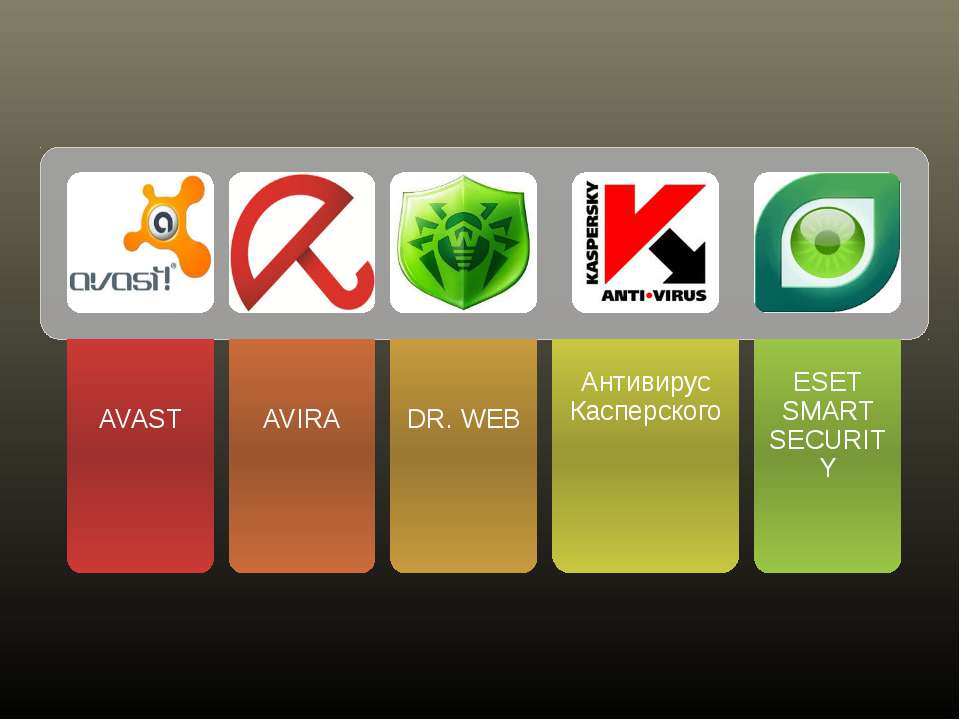 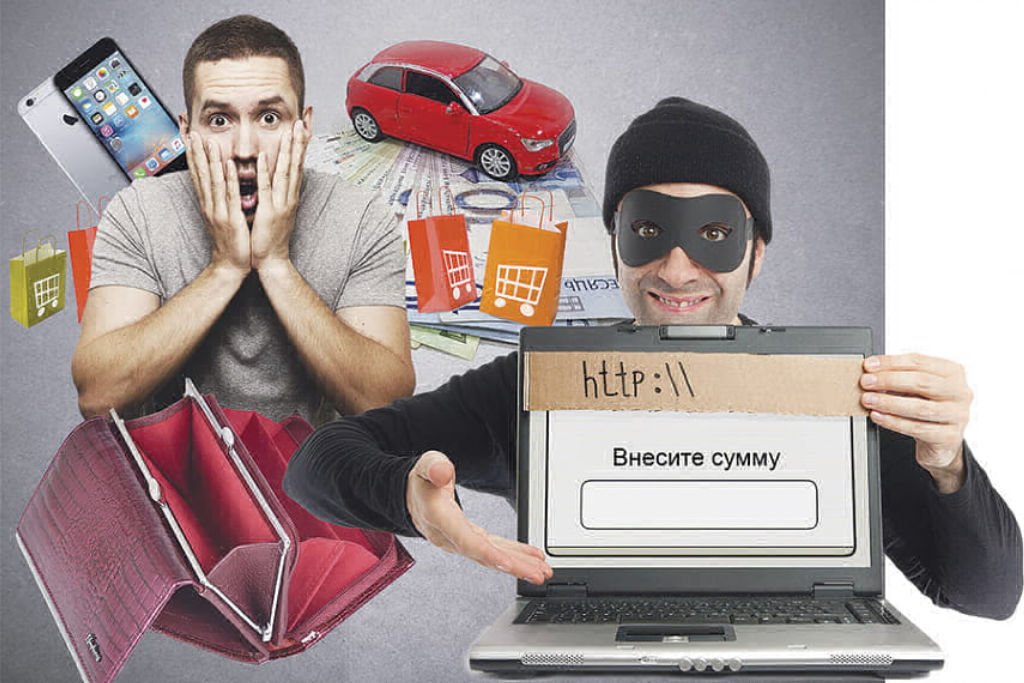 Правило №6
Оформите дополнительную карту для онлайн-покупок!
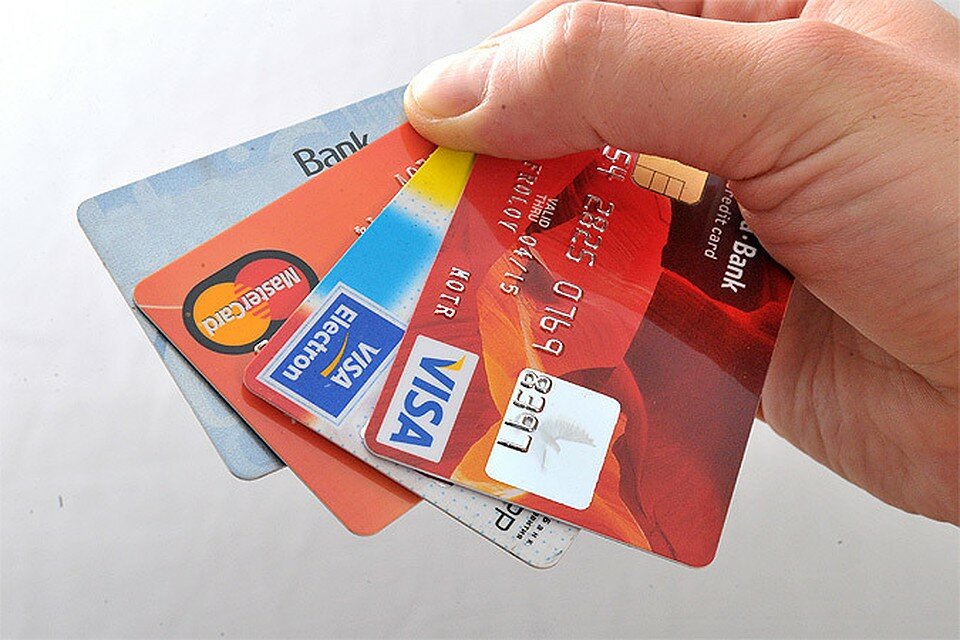 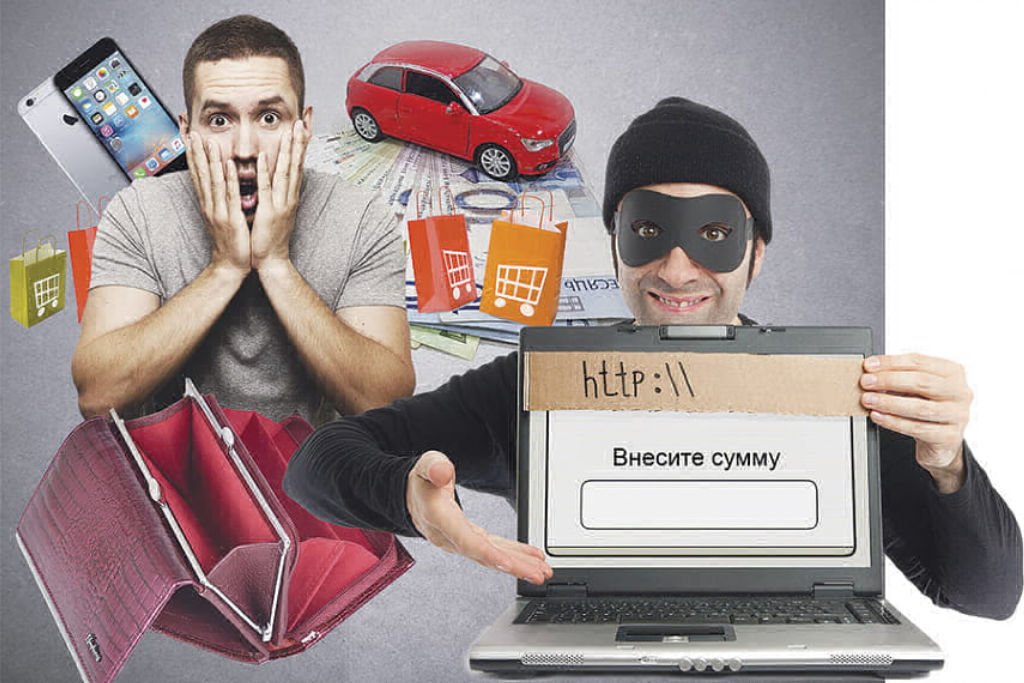 Правило №7
Установите лимит для совершения покупок по банковской карте!
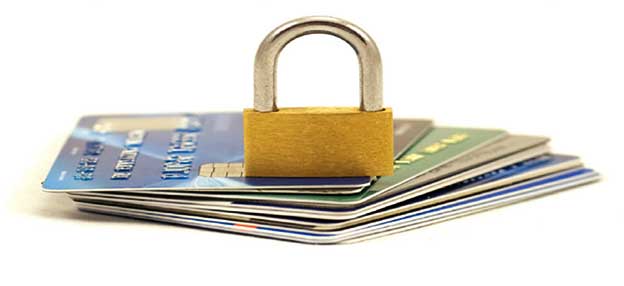 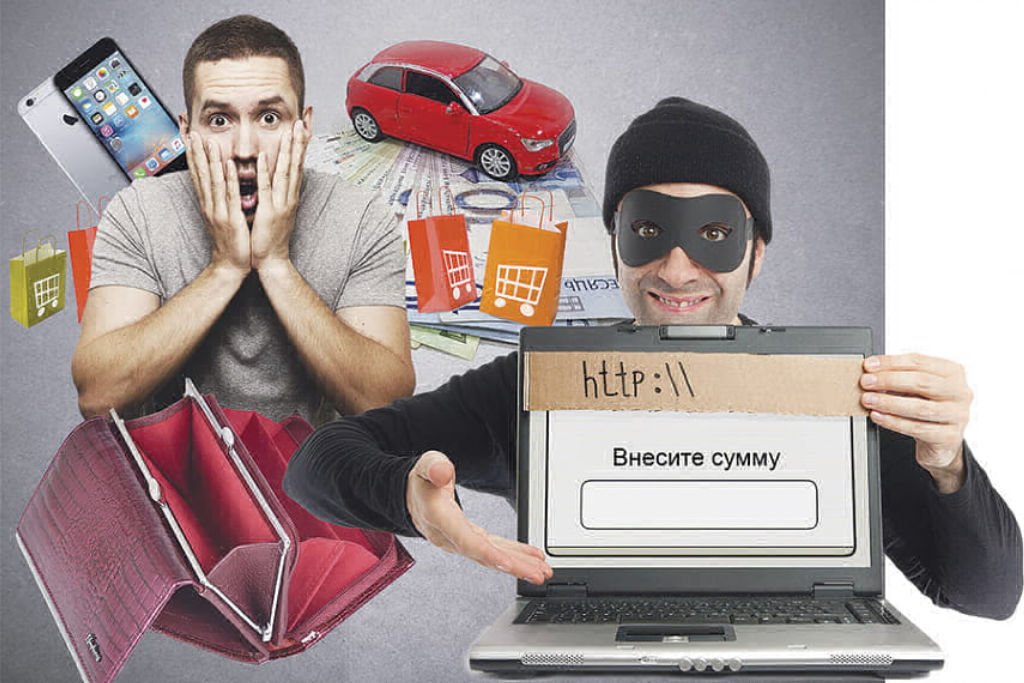 Правило №8
Подключите услугу смс-информирования!
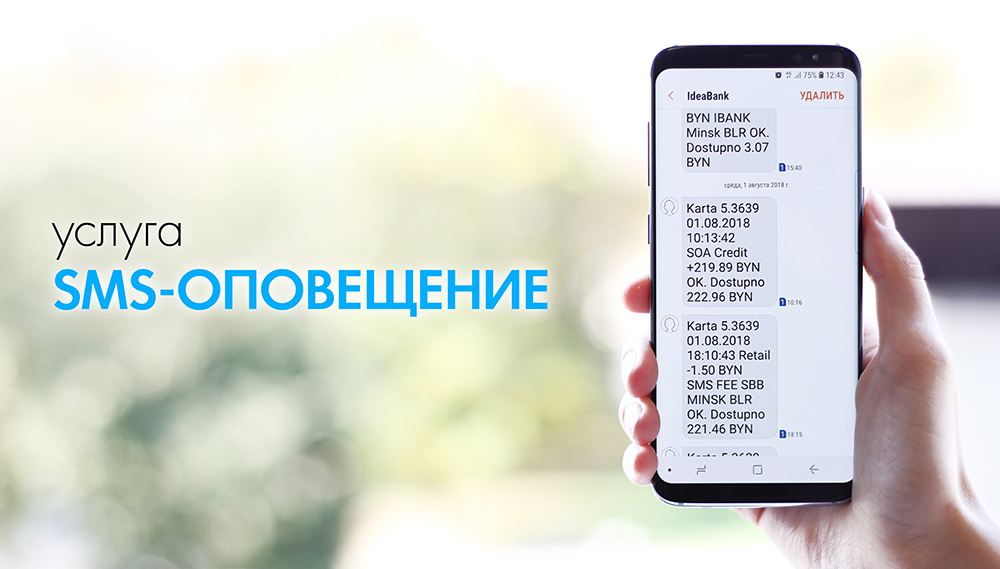 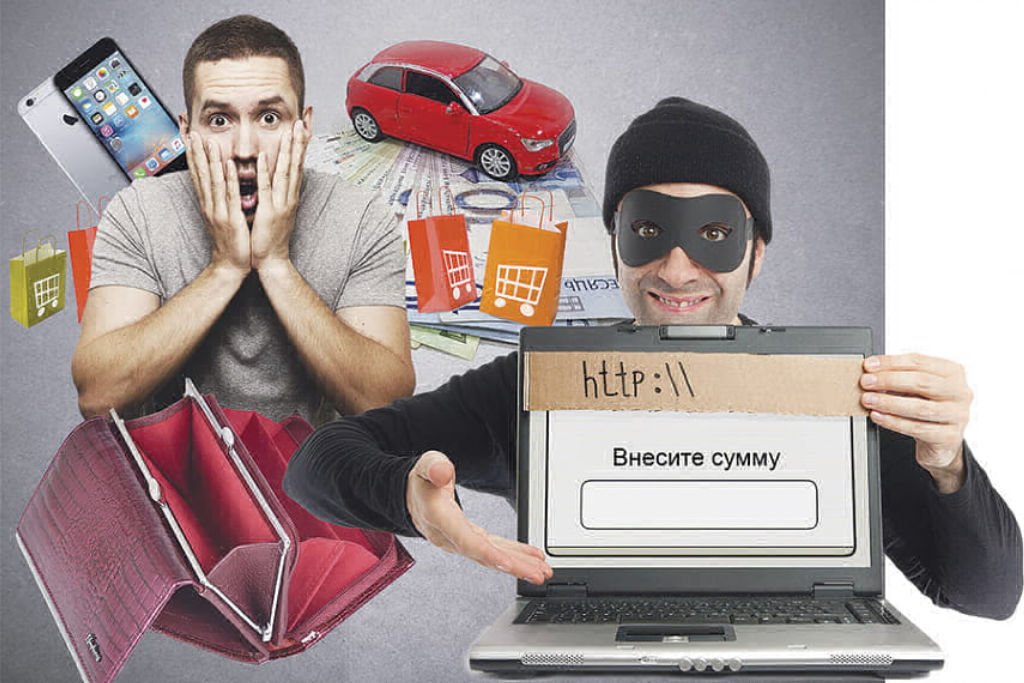 Правило №9
Отдельный номер телефона для покупки/продажи на сайте бесплатных объявлений!
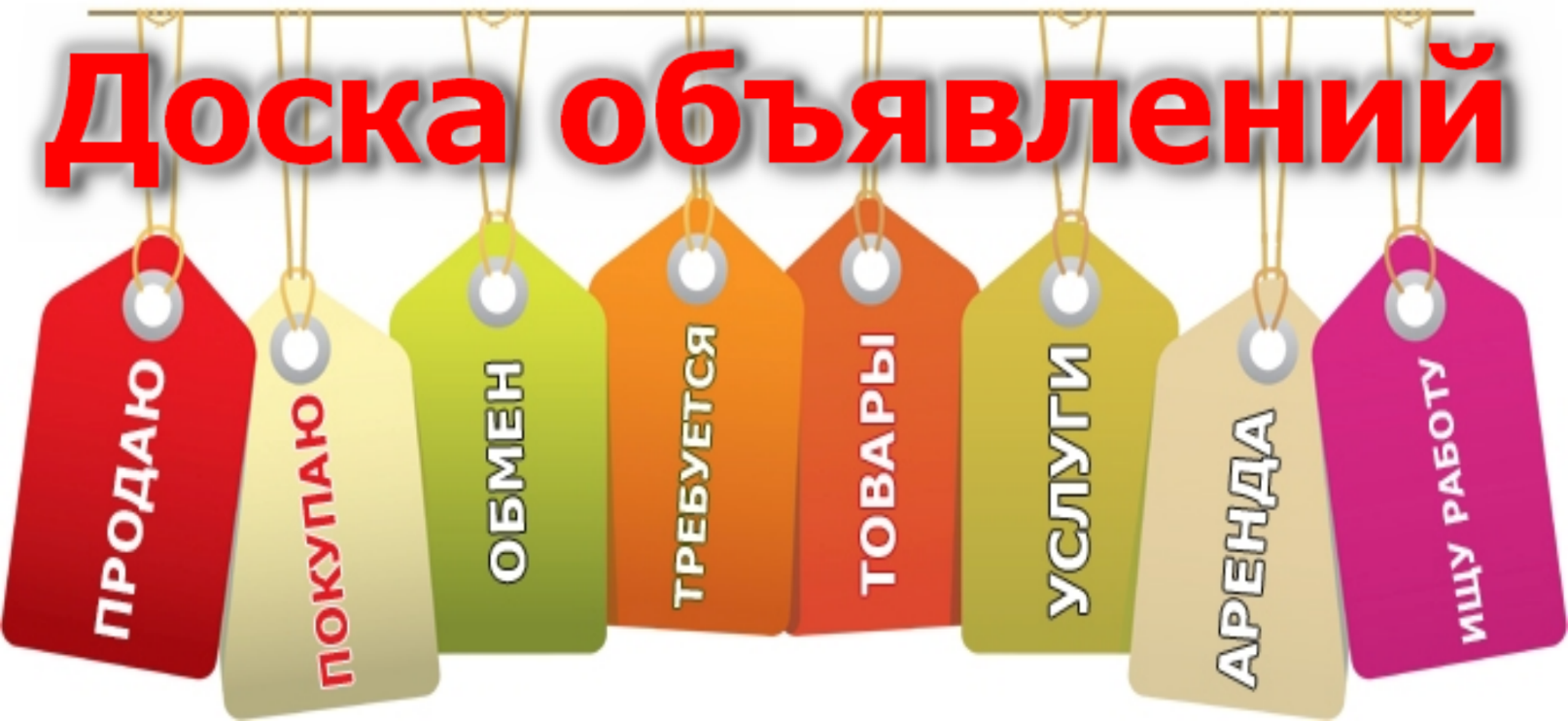 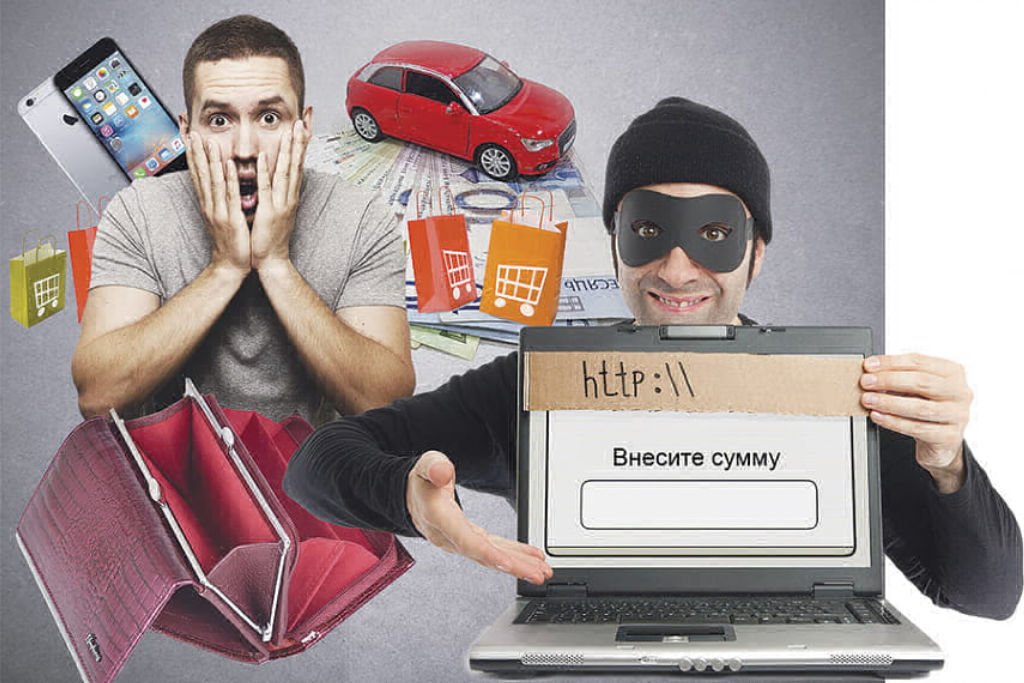 Правило №10
Никогда и никому не сообщайте данные банковской карты, логин и пароль от мобильного банка, одноразовые пароли из смс-сообщений.
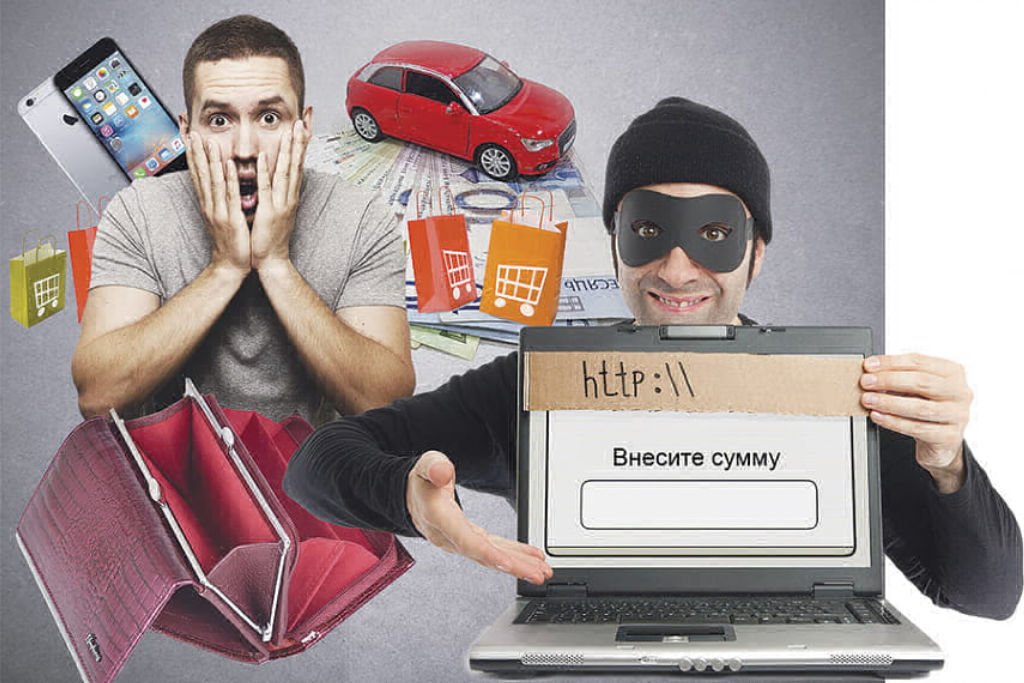